City of Santa FeCommunity Services
Effective January 1st, 2023:

A permit shall not be valid until the fees prescribed by law have been paid 
R108.1 Payment of fees. A permit shall not be valid until the fees prescribed by law have been paid, 
nor shall an amendment to a permit be released until the additional fee, if any, has been paid

The Building Permit or a copy shall be kept on the site of the work until completion of the project
R105.7 Placement of permit 

Trash must be contained on all job sites by a trash containment fence, bin or dumpster
CHAPTER 6 - HEALTH & SANITATION
It shall be unlawful for any person to throw, discard, place or deposit solid waste in any manner or amount on any public or private property within City of Santa Fe, except in containers or areas lawfully provided for such purposes 

All jobsites must have waste containment (porta-can) on site in sufficient quantity for number of workers
OSHA's sanitation standard for general industry, 29 CFR 1910.141(c)(l)(i), requires employers to provide their employees with toilet facilities
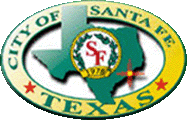